Foundations of Computer Graphics  (Fall 2012)
CS 184, Lecture 24: Radiometry
http://inst.eecs.berkeley.edu/~cs184
Many slides courtesy Pat Hanrahan
Overview
Lighting and shading key in computer graphics
HW 2 etc. ad-hoc shading models, no units
Really, want to match physical light reflection 
Next 3 lectures look at this formally
Today: physical measurement of light: radiometry
Formal reflection equation, reflectance models
Global Illumination (later)
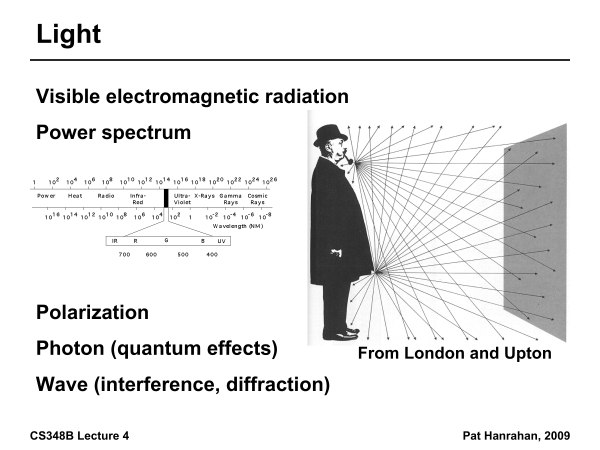 Radiometry and Photometry
Physical measurement of electromagnetic energy
Measure spatial (and angular) properties of light 
Radiant Power
Radiant Intensity 
Irradiance 
Inverse square and cosine law
Radiance
Radiant Exitance (Radiosity)
Reflection functions: Bi-Directional Reflectance Distribution Function or BRDF
Reflection Equation
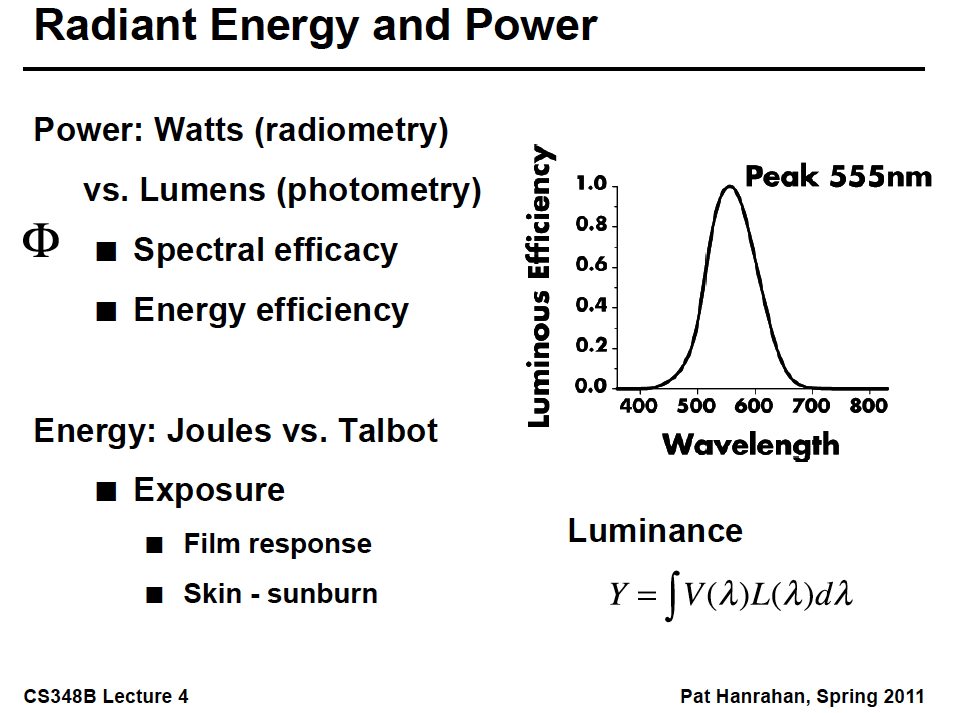 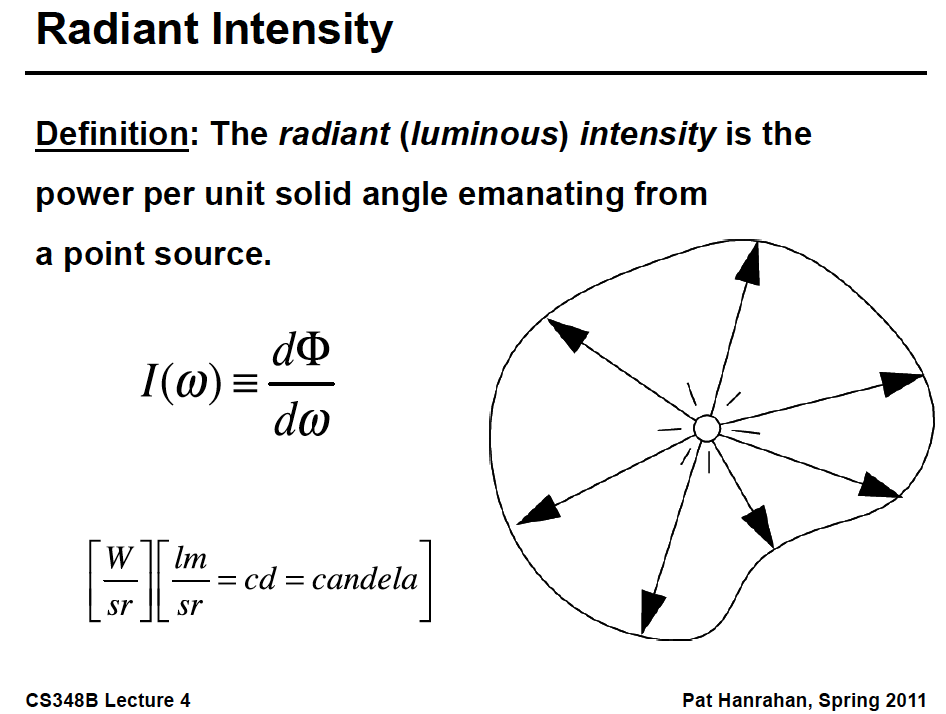 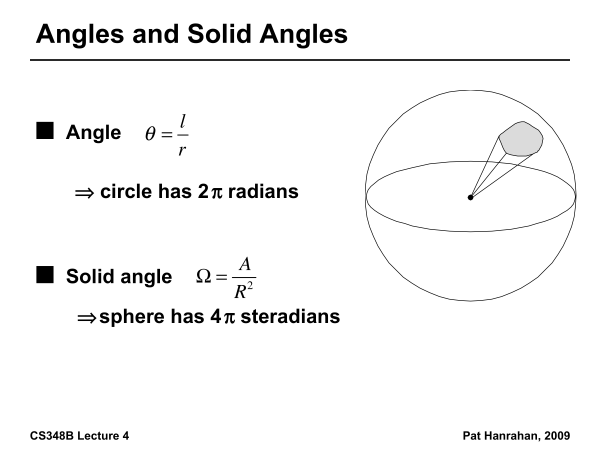 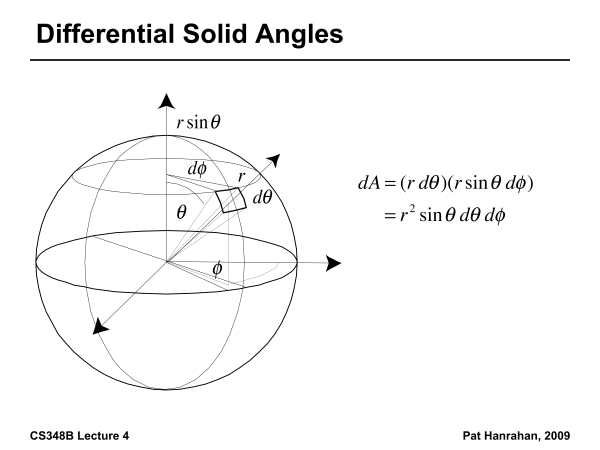 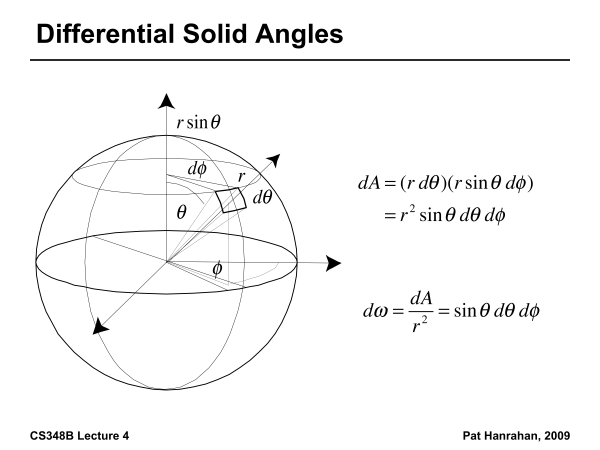 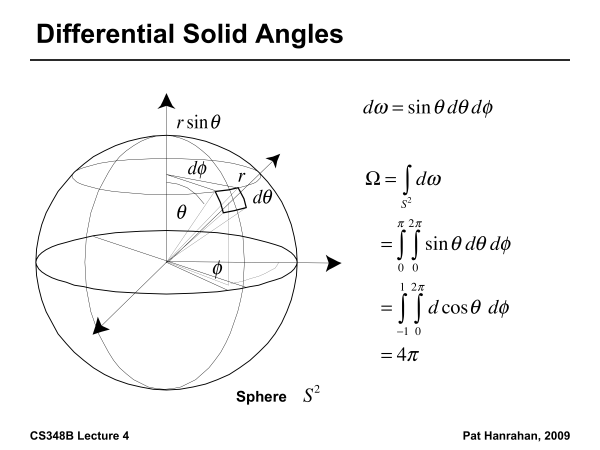 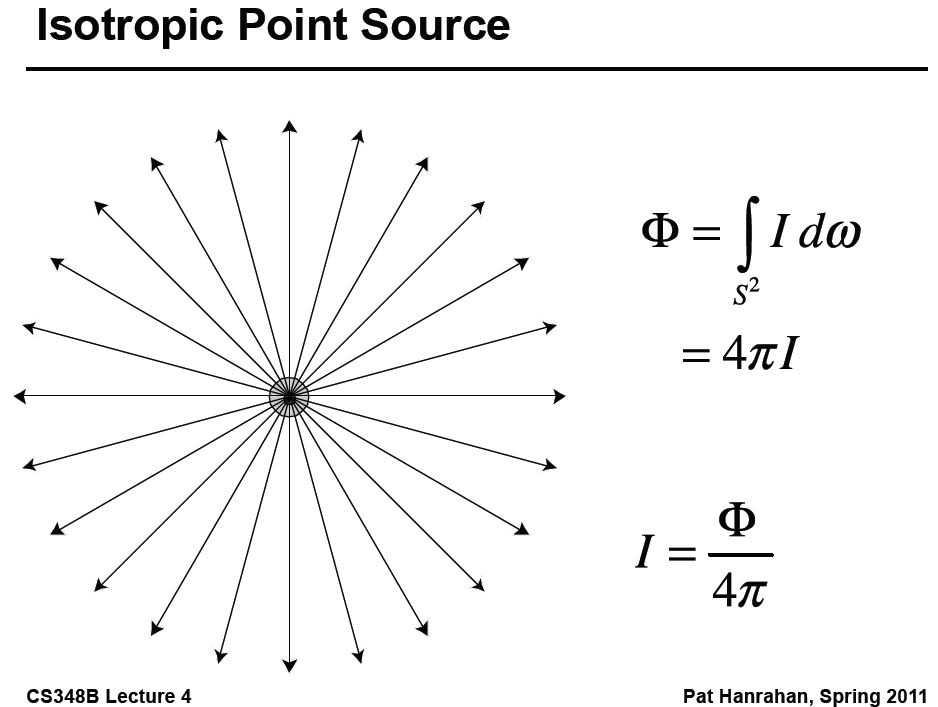 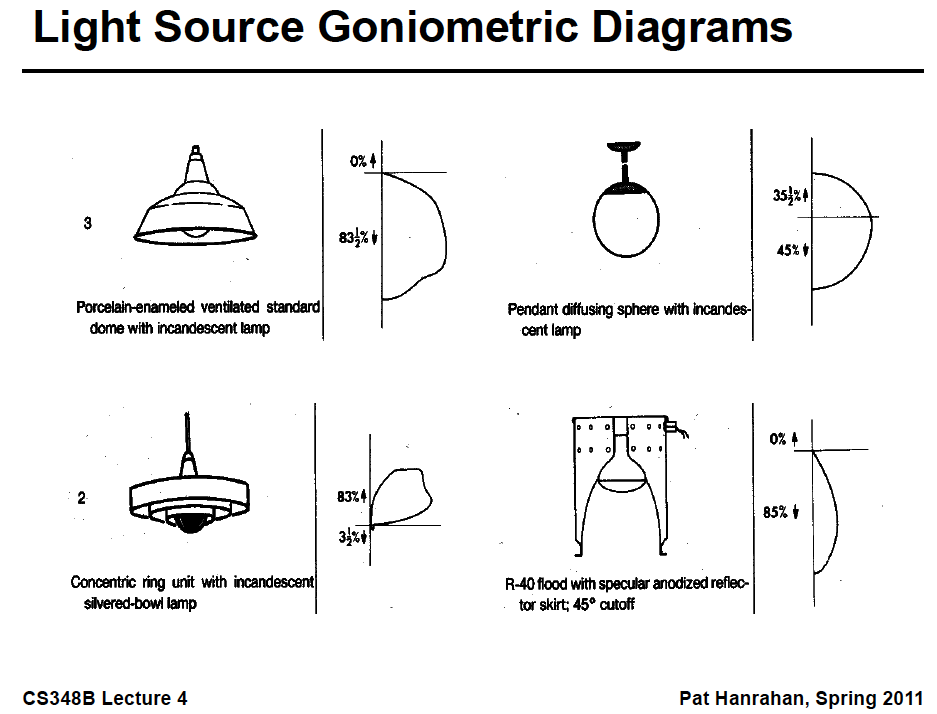 Radiometry and Photometry
Physical measurement of electromagnetic energy
Measure spatial (and angular) properties of light 
Radiant Power
Radiant Intensity 
Irradiance 
Inverse square and cosine law
Radiance
Radiant Exitance (Radiosity)
Reflection functions: Bi-Directional Reflectance Distribution Function or BRDF
Reflection Equation
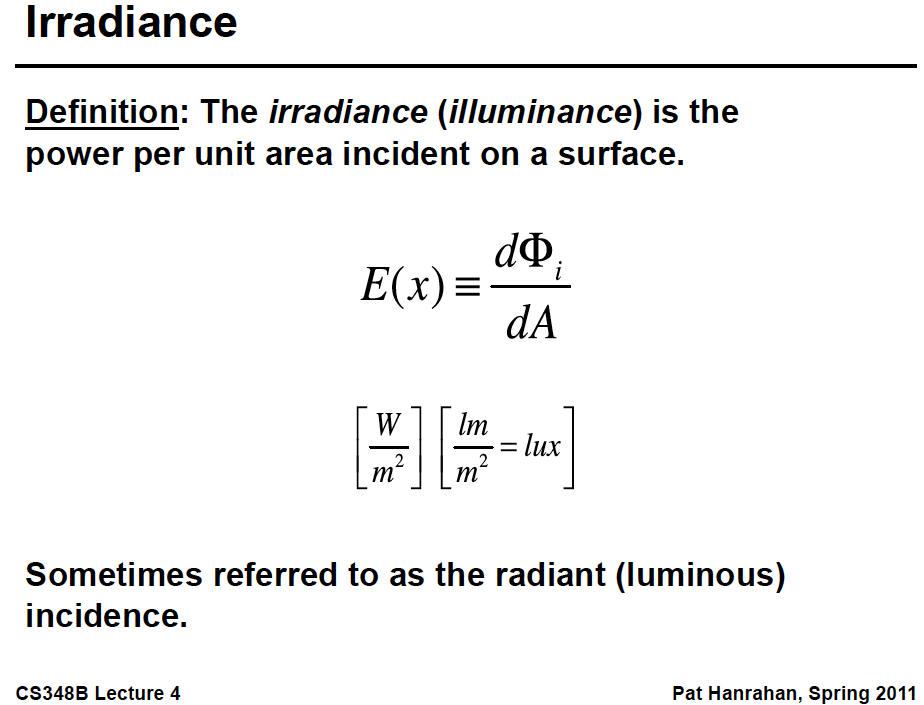 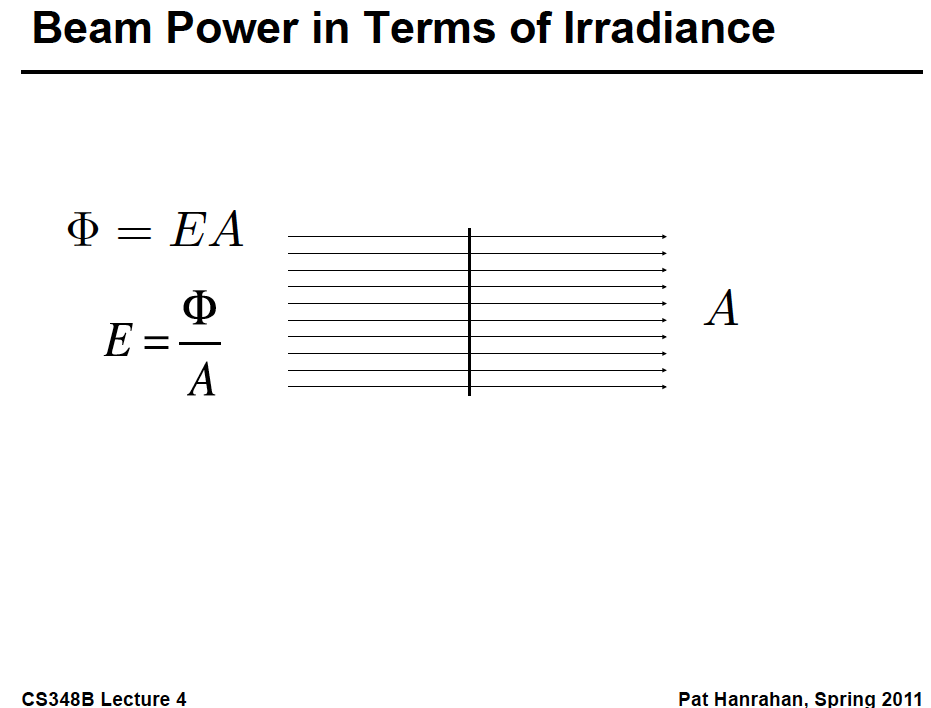 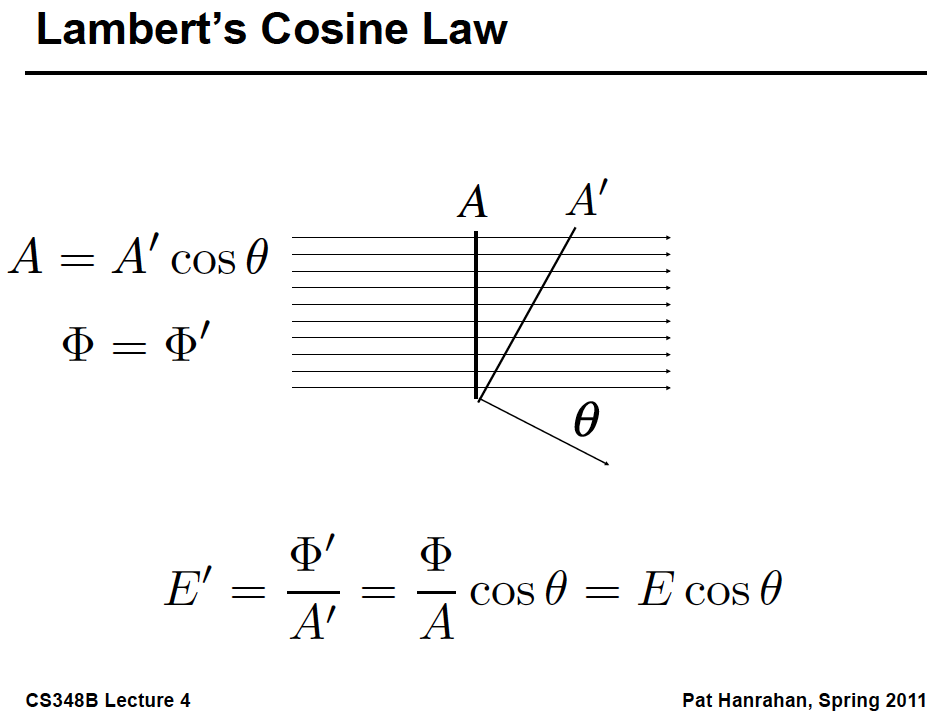 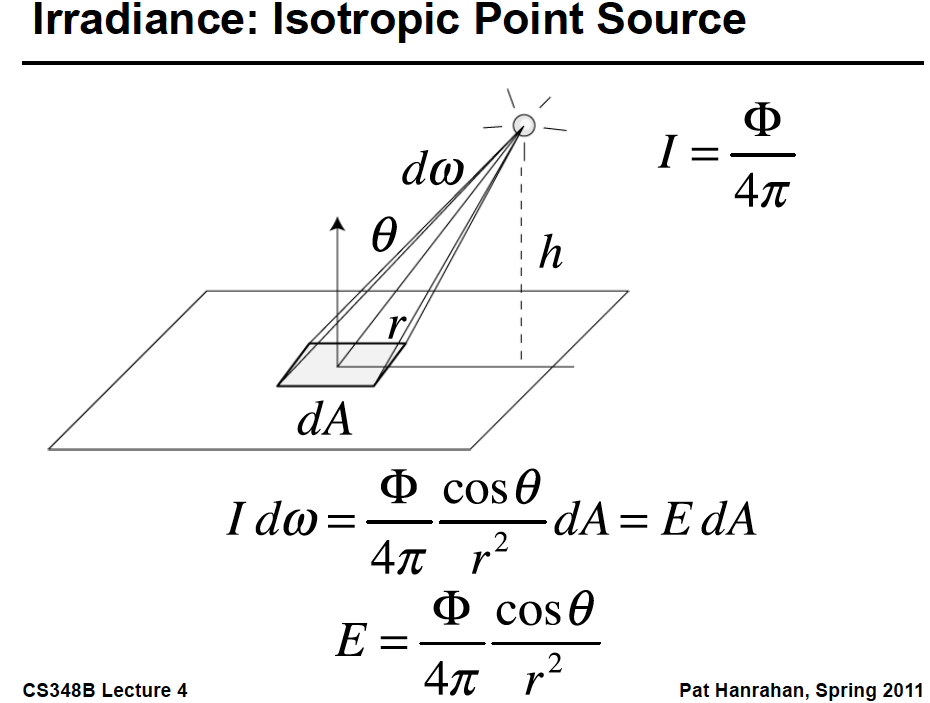 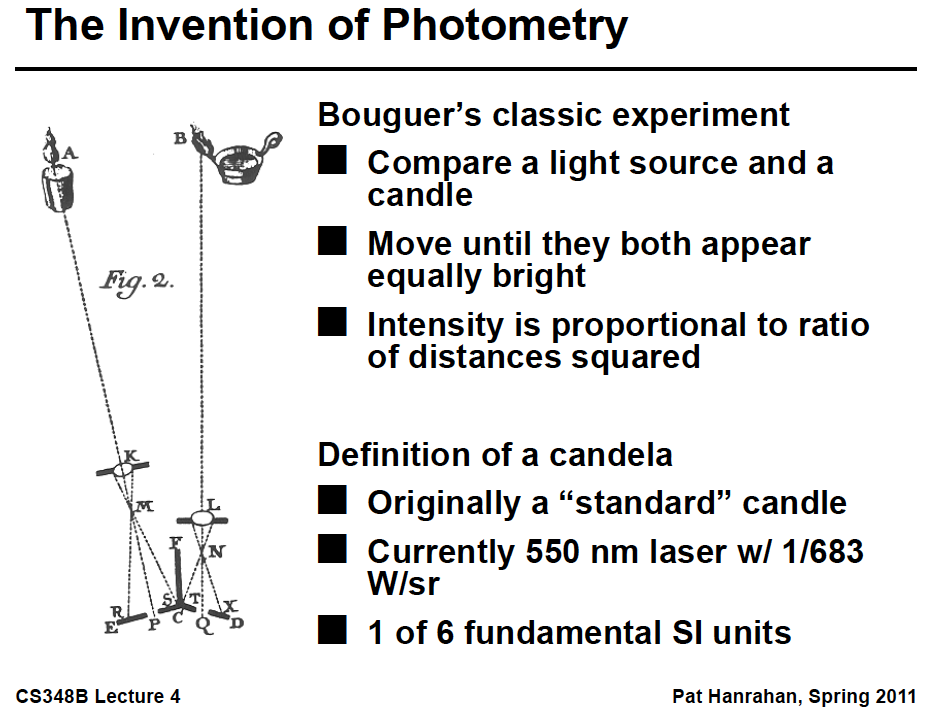 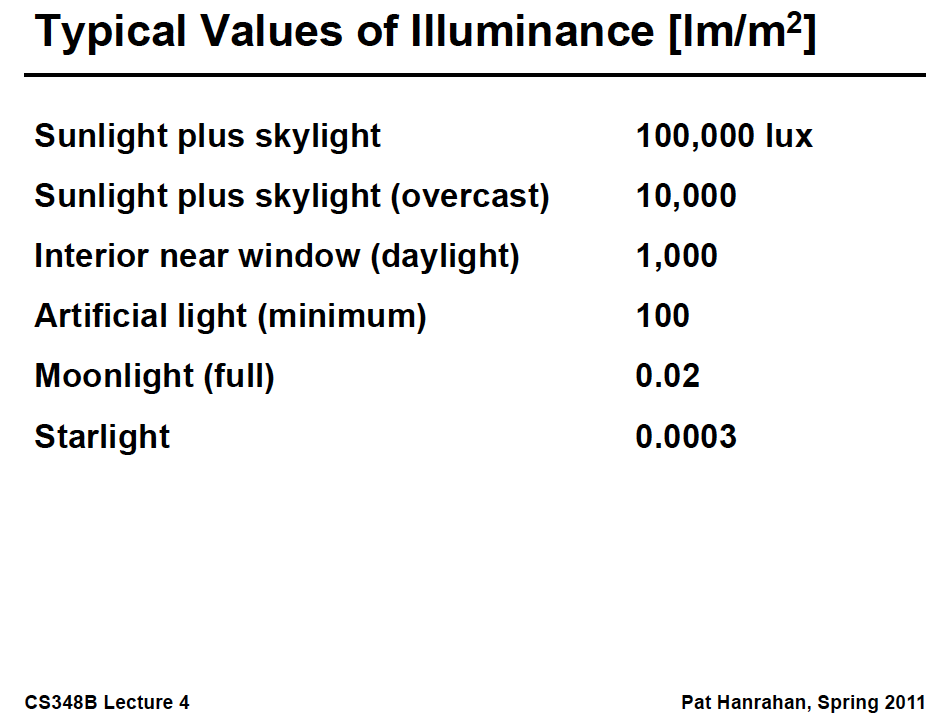 Radiometry and Photometry
Physical measurement of electromagnetic energy
Measure spatial (and angular) properties of light 
Radiant Power
Radiant Intensity 
Irradiance 
Inverse square and cosine law
Radiance
Radiant Exitance (Radiosity)
Reflection functions: Bi-Directional Reflectance Distribution Function or BRDF
Reflection Equation
Radiance
Power per unit projected area perpendicular to the ray per unit solid angle in the direction of the ray 

Symbol: L(x,ω) (W/m2 sr)

Flux given by                                                                  dΦ = L(x,ω) cos θ dω dA
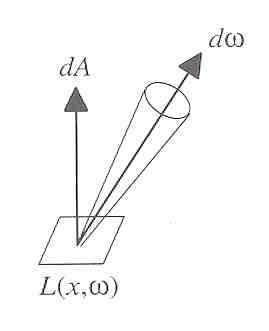 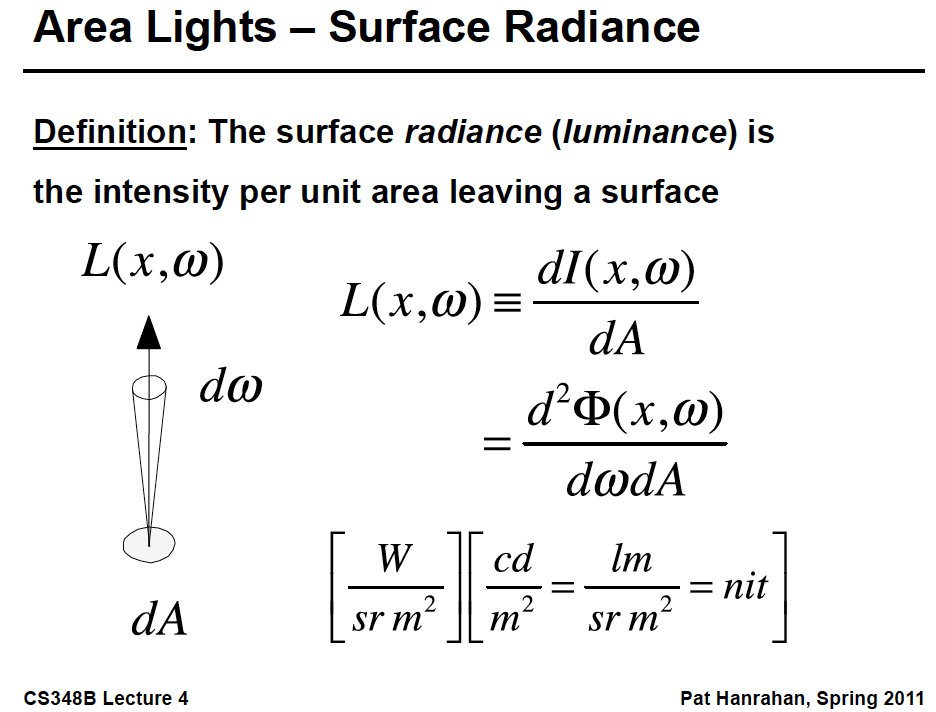 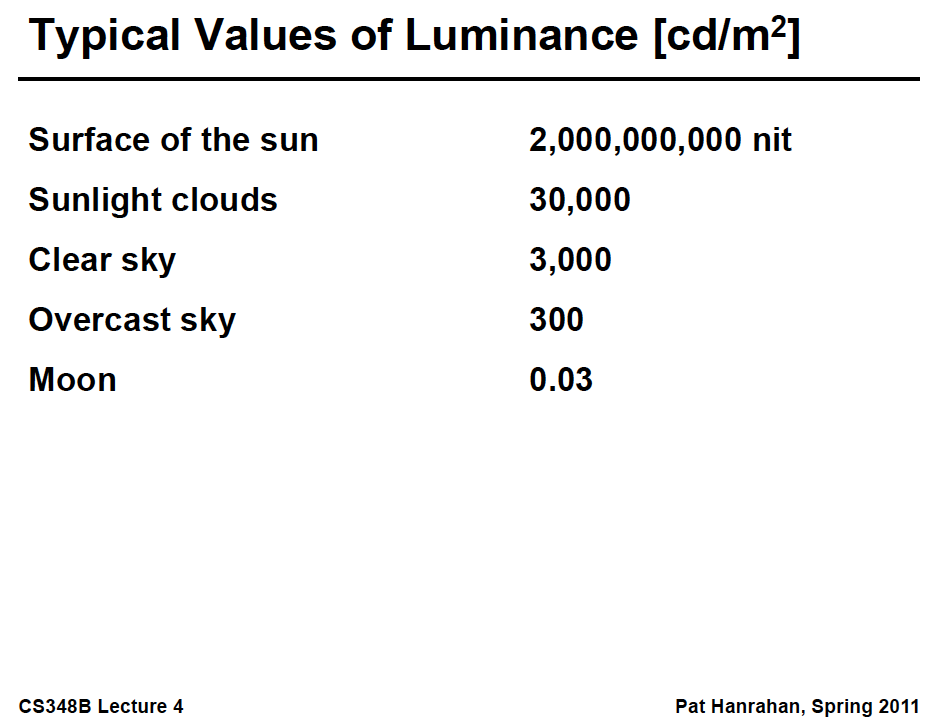 Radiance properties
Radiance constant as propagates along ray
Derived from conservation of flux 
Fundamental in Light Transport.
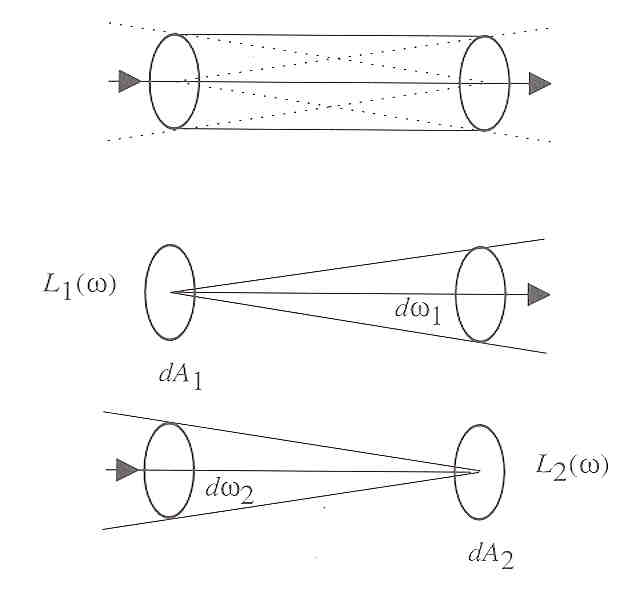 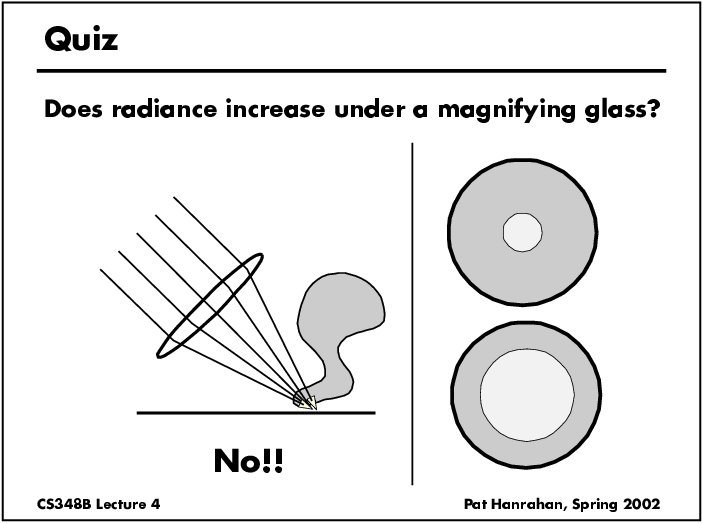 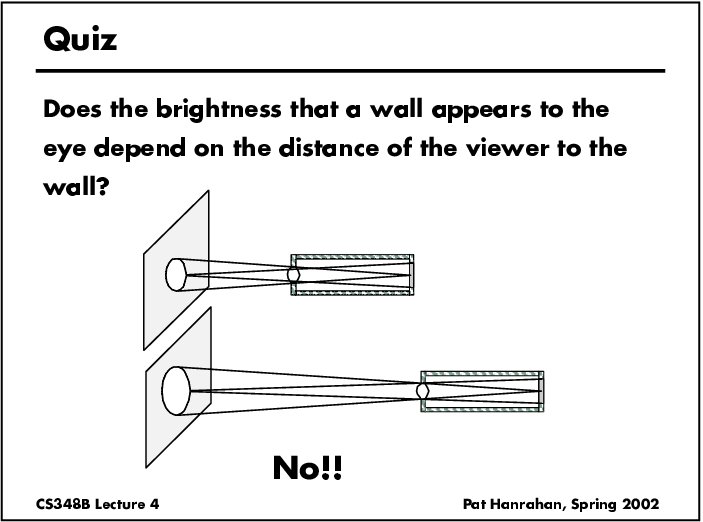 Radiance properties
Sensor response proportional to  radiance  (constant of proportionality is throughput)
Far surface: See more, but subtend smaller angle
Wall equally bright across viewing distances
Consequences
Radiance associated with rays in a ray tracer
Other radiometric quants derived from radiance
Irradiance, Radiosity
Irradiance E is radiant power per unit area
Integrate incoming radiance over hemisphere
Projected solid angle (cos θ dω)
Uniform illumination:                                                          Irradiance = π  [CW 24,25]
Units: W/m2
Radiant Exitance (radiosity) 
Power per unit area leaving                                     surface (like irradiance)
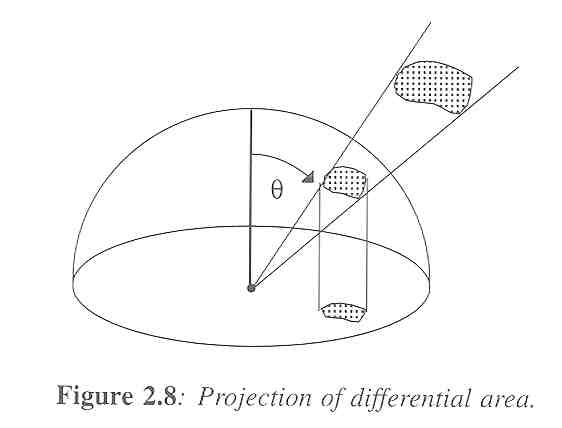 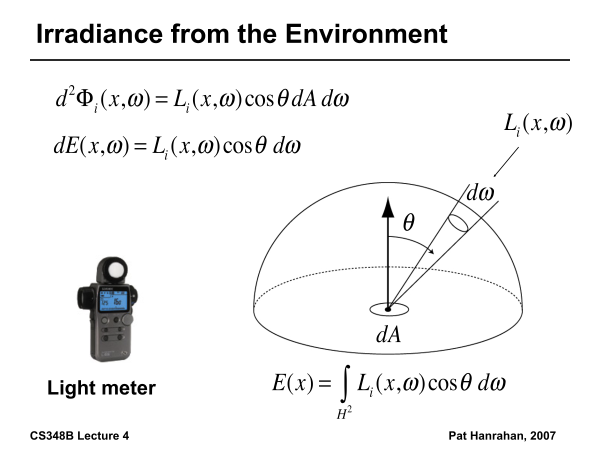 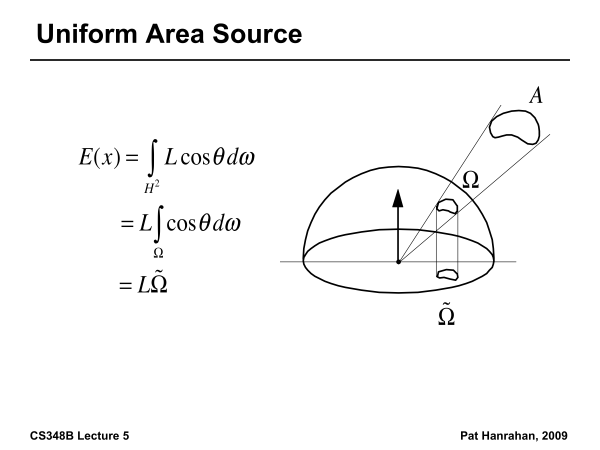 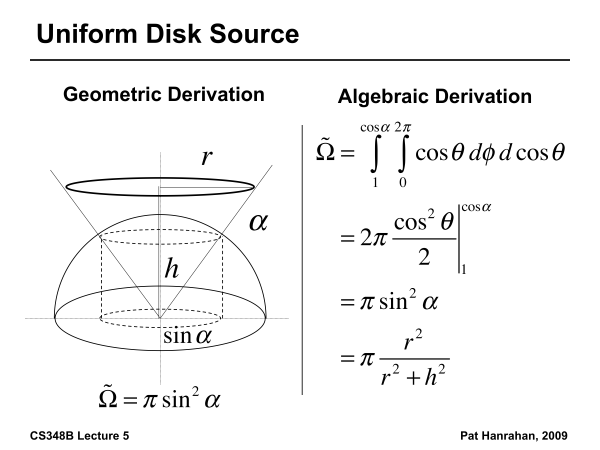 R
N
Irradiance Environment Maps
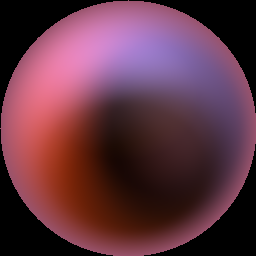 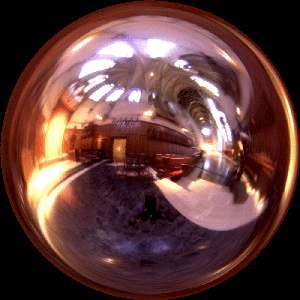 Incident Radiance
(Illumination Environment Map)
Irradiance Environment Map
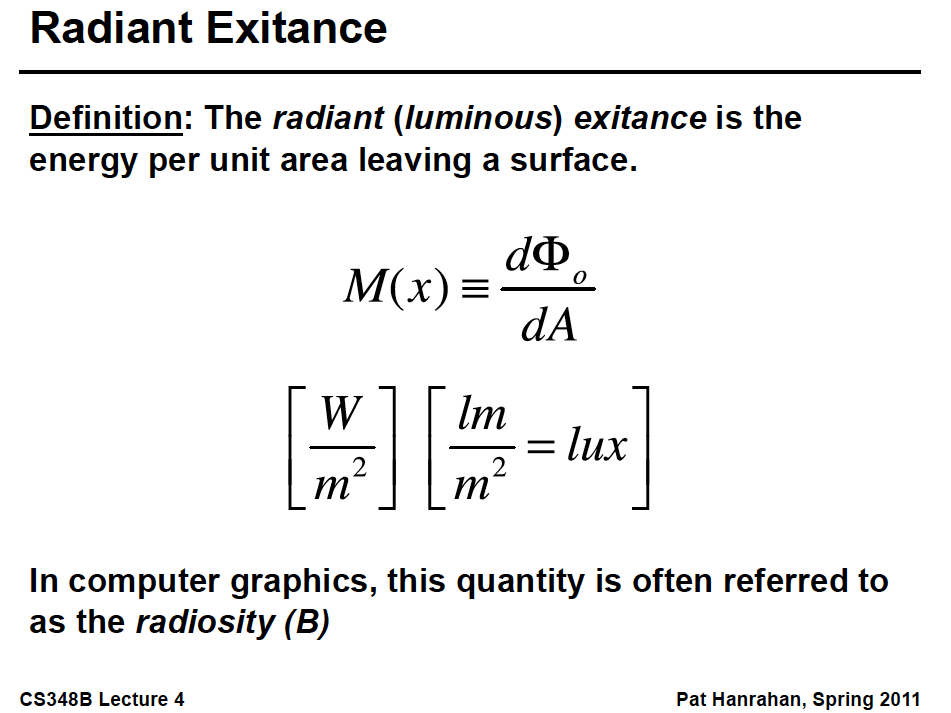 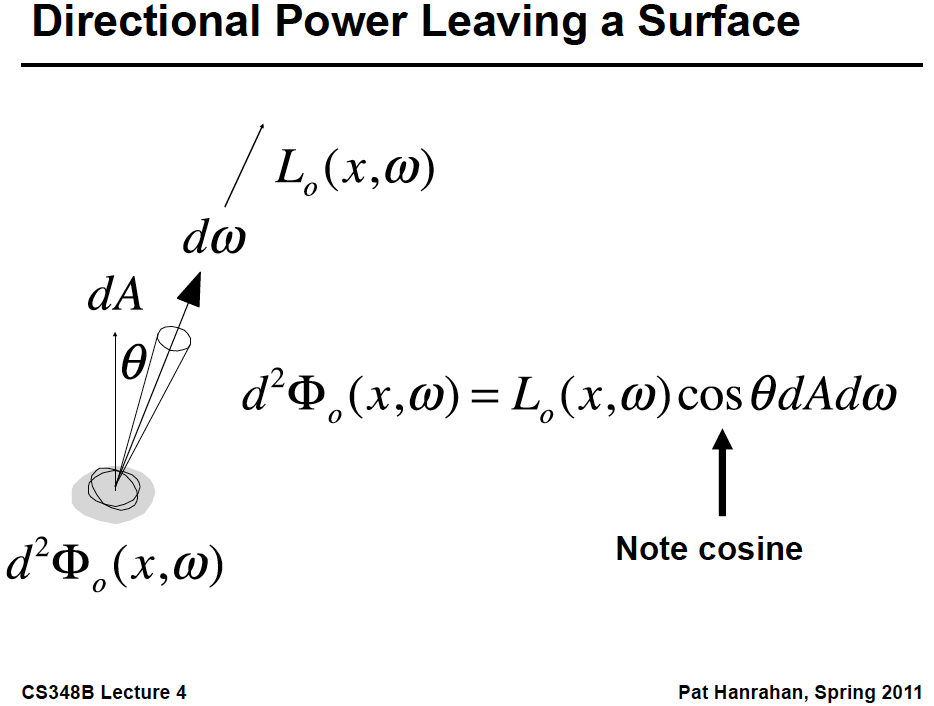 Radiometry and Photometry
Physical measurement of electromagnetic energy
Measure spatial (and angular) properties of light 
Radiant Power
Radiant Intensity 
Irradiance 
Inverse square and cosine law
Radiance
Radiant Exitance (Radiosity)
Reflection functions: Bi-Directional Reflectance Distribution Function or BRDF
Reflection Equation
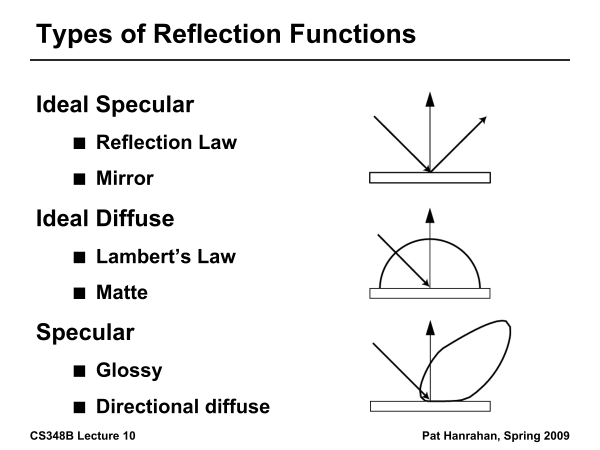 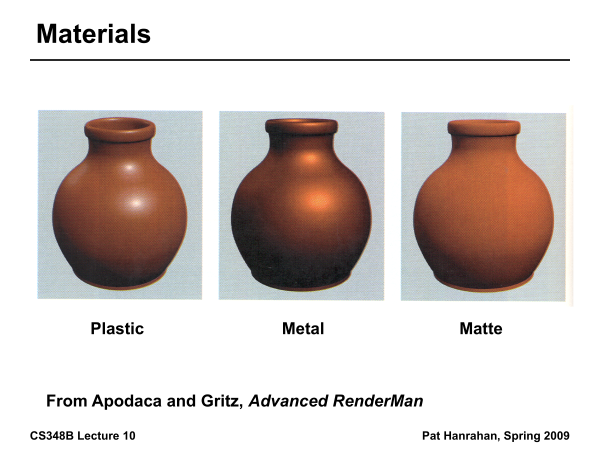 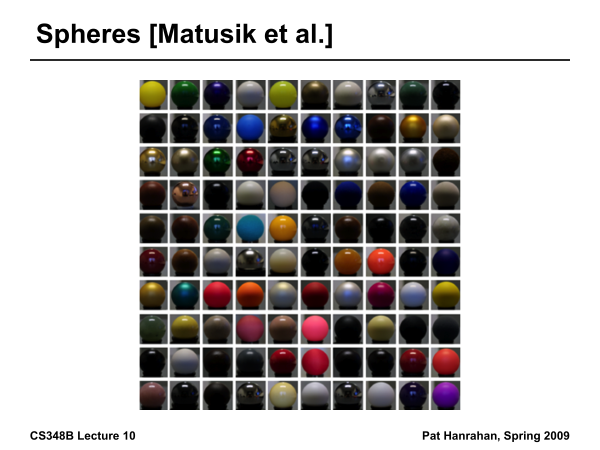 Building up the BRDF
Bi-Directional Reflectance Distribution Function [Nicodemus 77]

Function based on incident, view direction

Relates incoming light energy to outgoing

Unifying framework for many materials
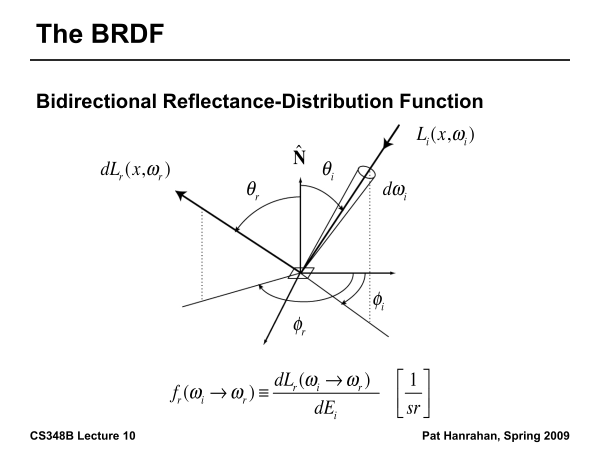 BRDF
Reflected Radiance proportional Irradiance
Constant proportionality: BRDF 
Ratio of outgoing light (radiance)                  to incoming light (irradiance)
Bidirectional Reflection Distribution Function 
(4 Vars) units 1/sr
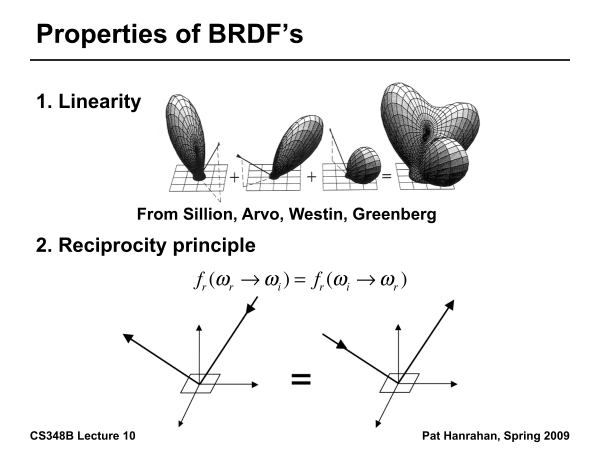 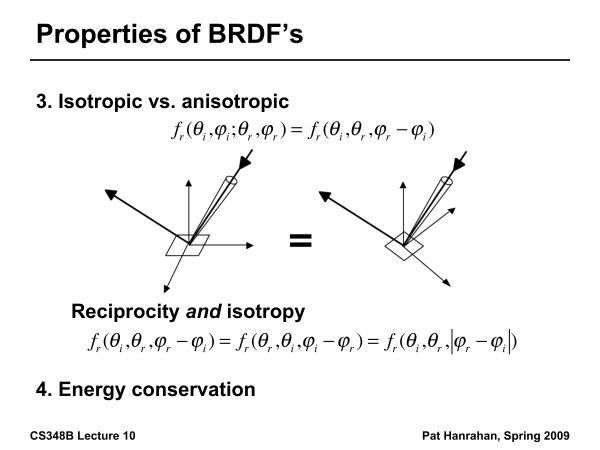 Isotropic vs Anisotropic
Isotropic: Most materials (you can rotate about normal without changing reflections)
Anisotropic: brushed metal etc. preferred tangential direction
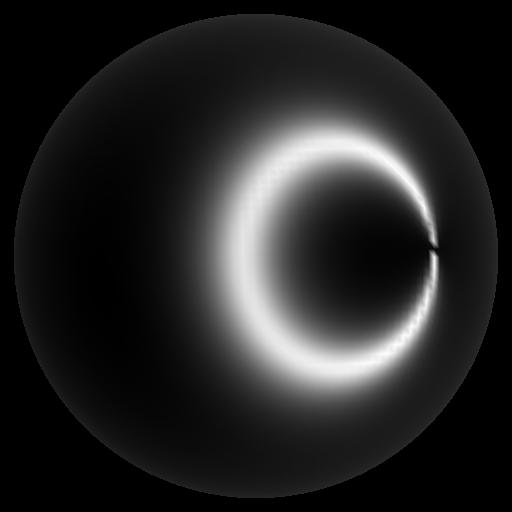 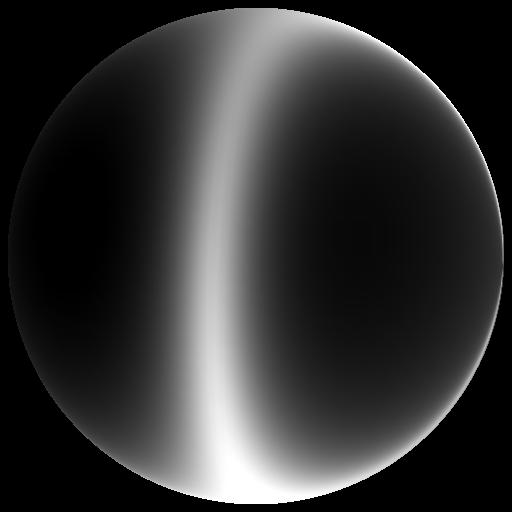 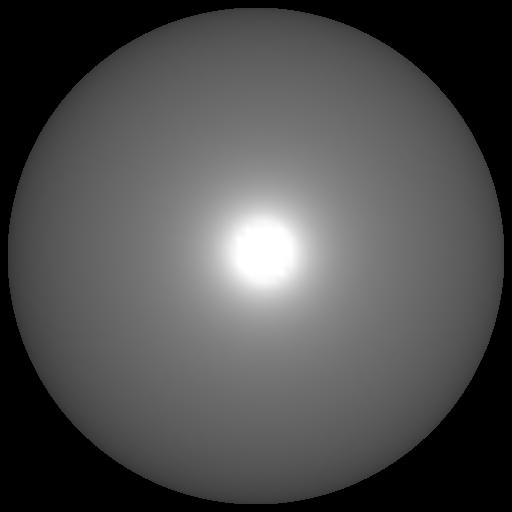 Anisotropic
Isotropic
Radiometry and Photometry
Physical measurement of electromagnetic energy
Measure spatial (and angular) properties of light 
Radiant Power
Radiant Intensity 
Irradiance 
Inverse square and cosine law
Radiance
Radiant Exitance (Radiosity)
Reflection functions: Bi-Directional Reflectance Distribution Function or BRDF
Reflection Equation (and simple BRDF models)
Reflection Equation
Cosine of 
Incident angle
Reflected Light
(Output Image)
Emission
BRDF
Incident 
Light (from
light source)
Reflection Equation
Sum over all light sources
Cosine of 
Incident angle
Reflected Light
(Output Image)
Emission
BRDF
Incident 
Light (from
light source)
Reflection Equation
Replace sum with integral
Cosine of 
Incident angle
Reflected Light
(Output Image)
Emission
BRDF
Incident 
Light (from
light source)
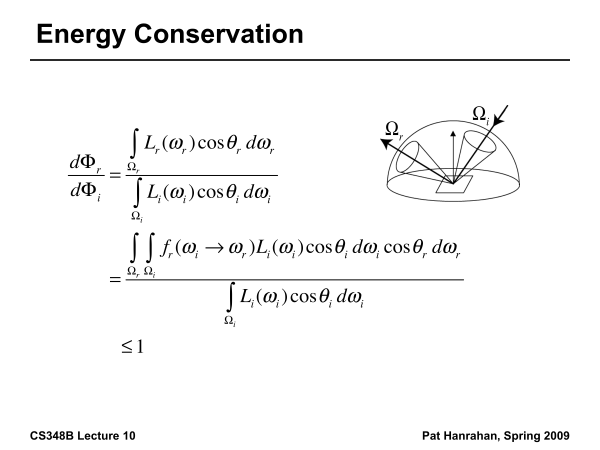 BRDF Viewer plots
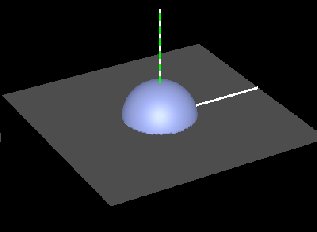 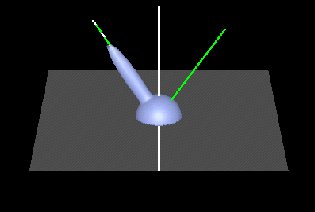 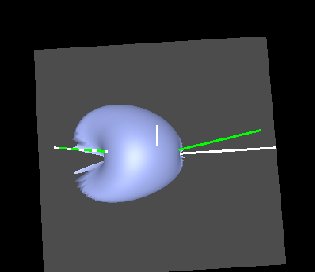 Diffuse
Torrance-Sparrow
Anisotropic
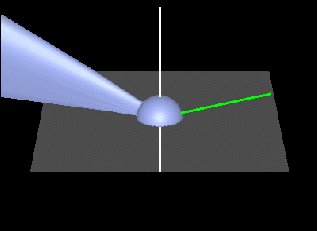 bv written by Szymon Rusinkiewicz
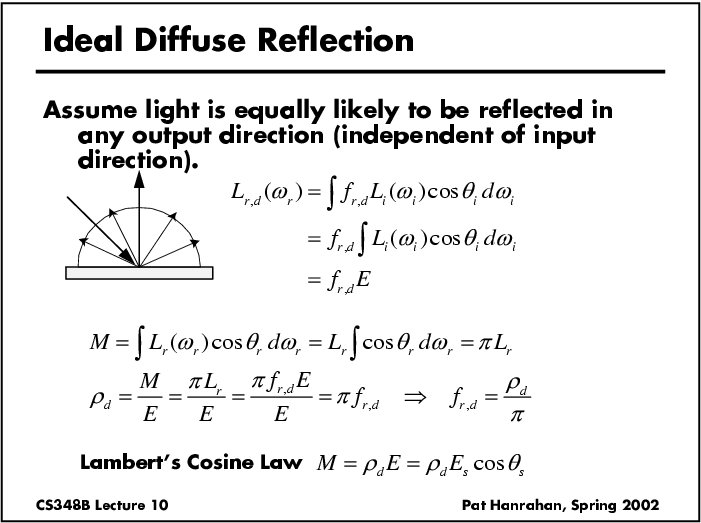 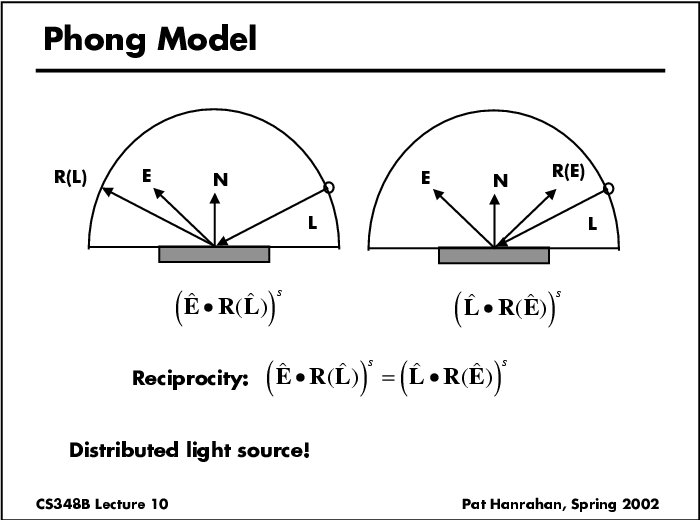 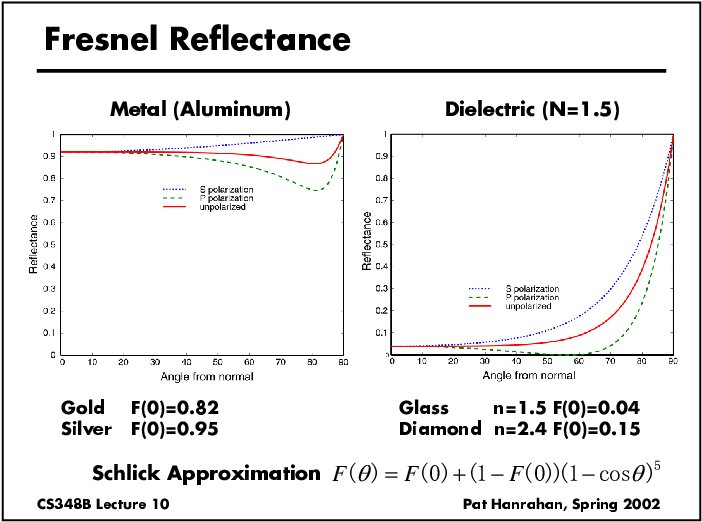 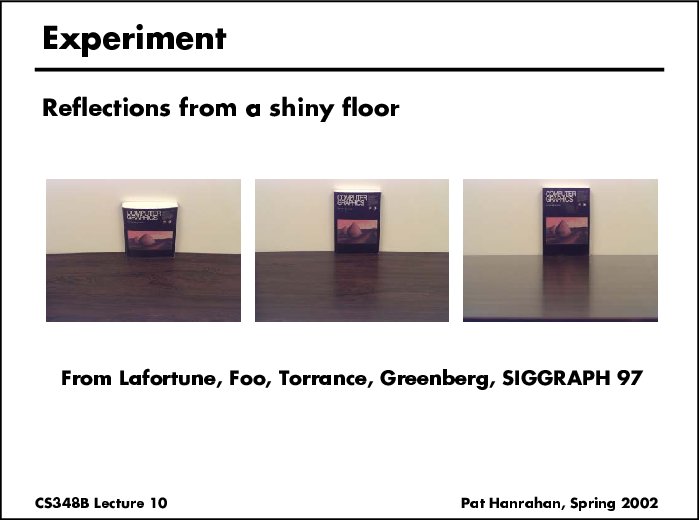 Analytical BRDF: TS example
One famous analytically derived BRDF is the Torrance-Sparrow model
T-S is used to model specular surface, like Phong
more accurate than Phong
has more parameters that can be set to match different materials
derived based on assumptions of underlying geometry. (instead of ‘because it works well’)
Torrance-Sparrow
Assume the surface is made up grooves at microscopic level.


Assume the faces of these grooves (called microfacets) are perfect reflectors.
Take into account 3 phenomena
Masking
Interreflection
Shadowing
Torrance-Sparrow Result
Geometric Attenuation:
reduces the output based on the amount of shadowing or masking that occurs.
Fresnel term:
allows for wavelength dependency
Distribution:
distribution function determines what percentage of microfacets are oriented to reflect in the viewer direction.
How much of the macroscopic surface is visible to the light source
How much of the macroscopic surface is visible to the viewer
Other BRDF models
Empirical: Measure and build a 4D table
Anisotropic models for hair, brushed steel
Cartoon shaders, funky BRDFs
Capturing spatial variation
Very active area of research
Environment Maps
Light as a function of direction, from entire environment
Captured by photographing a chrome steel or mirror sphere
Accurate only for one point, but distant lighting same at other scene locations (typically use only one env. map)
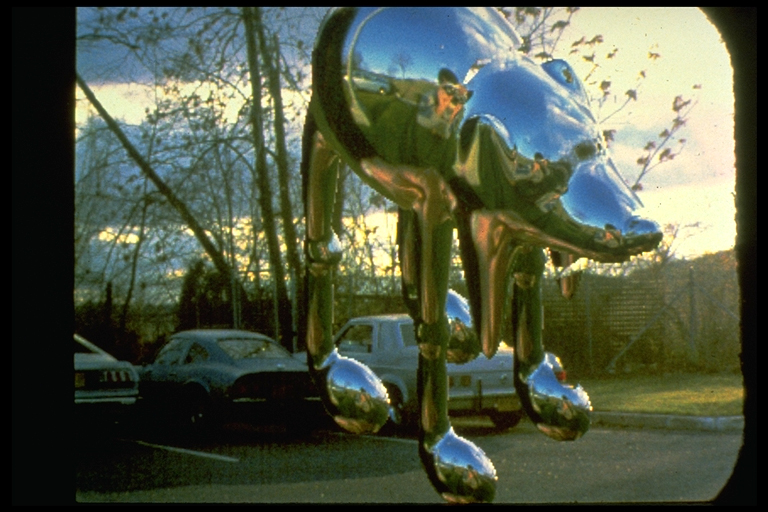 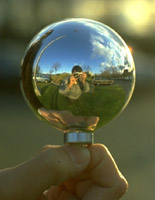 Blinn and Newell 1976, Miller and Hoffman, 1984
Later, Greene 86, Cabral et al. 87
Reflection Equation
Replace sum with integral
Cosine of 
Incident angle
Reflected Light
(Output Image)
Emission
BRDF
Environment 
Map (continuous)
Environment Maps
Environment maps widely used as lighting representation
Many modern methods deal with offline and real-time rendering with environment maps
Image-based complex lighting + complex BRDFs
Demo
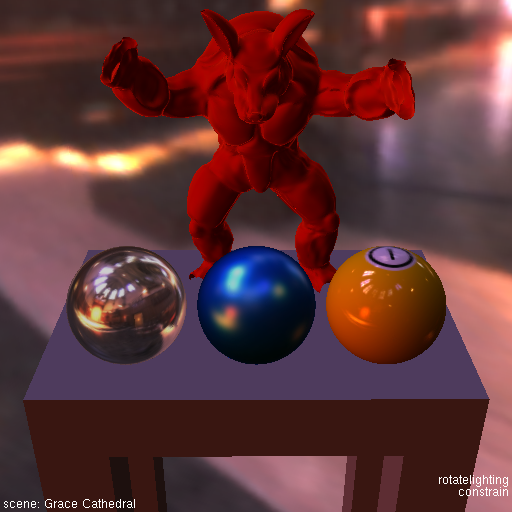